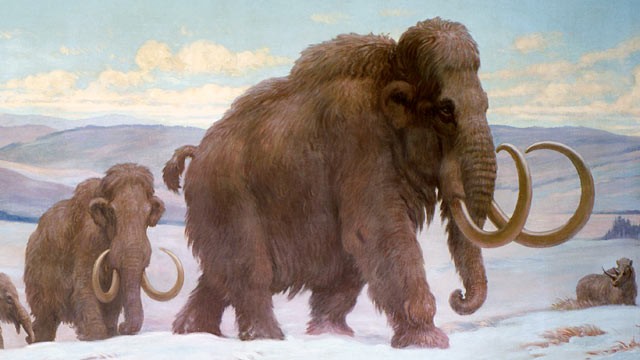 Woolly Mammoth
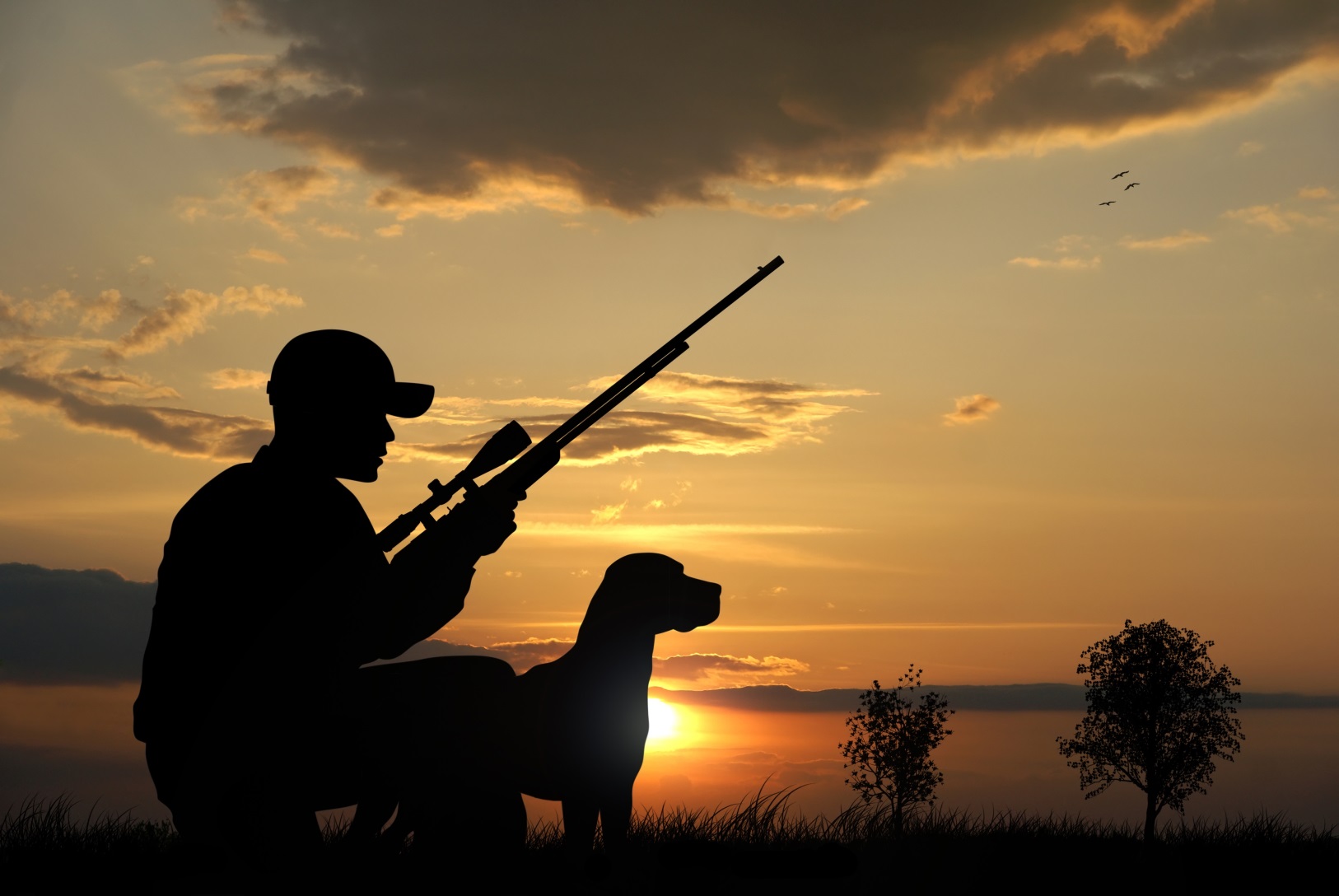 hunt
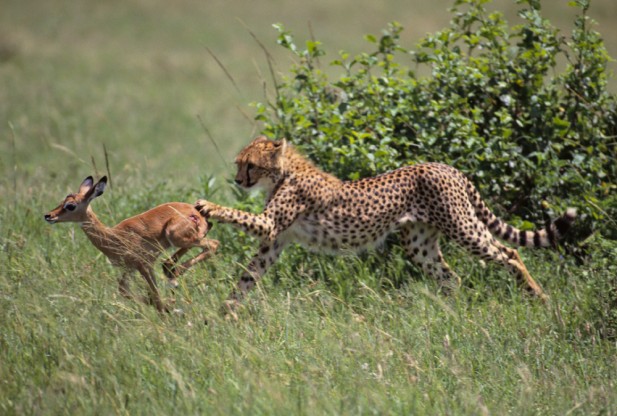 prey
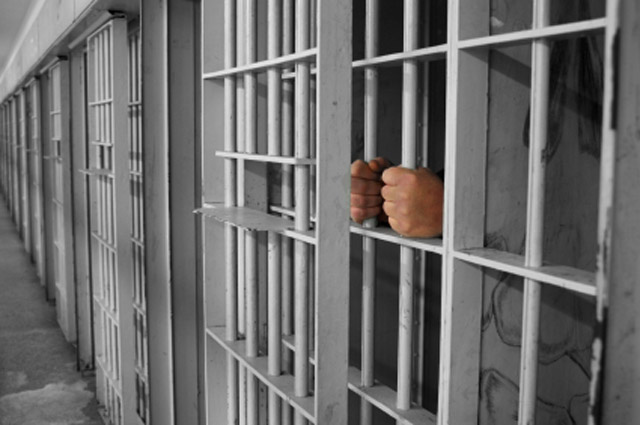 prison
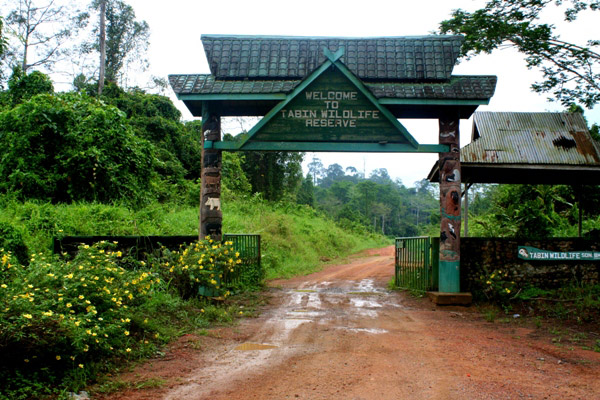 reserve
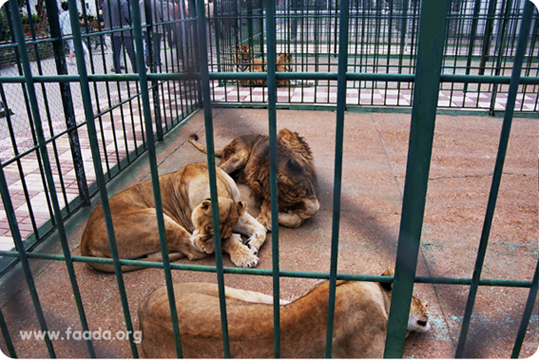 captivity
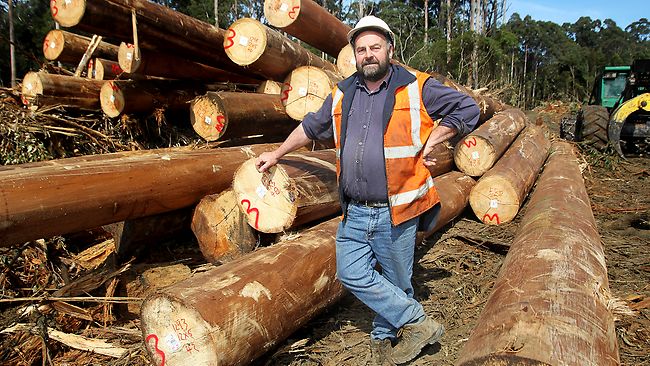 logger
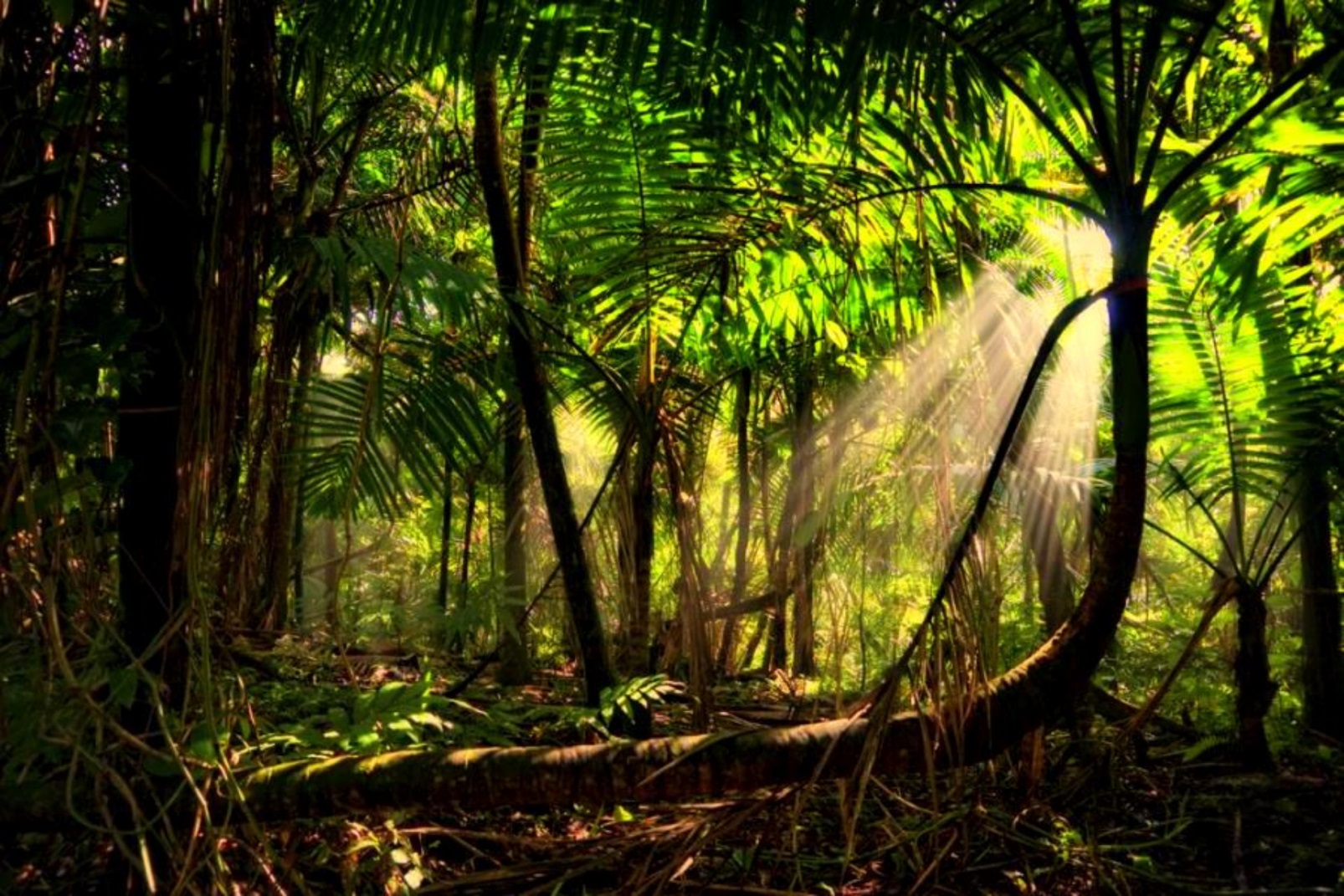 rainforest